السلاسل الزمنية
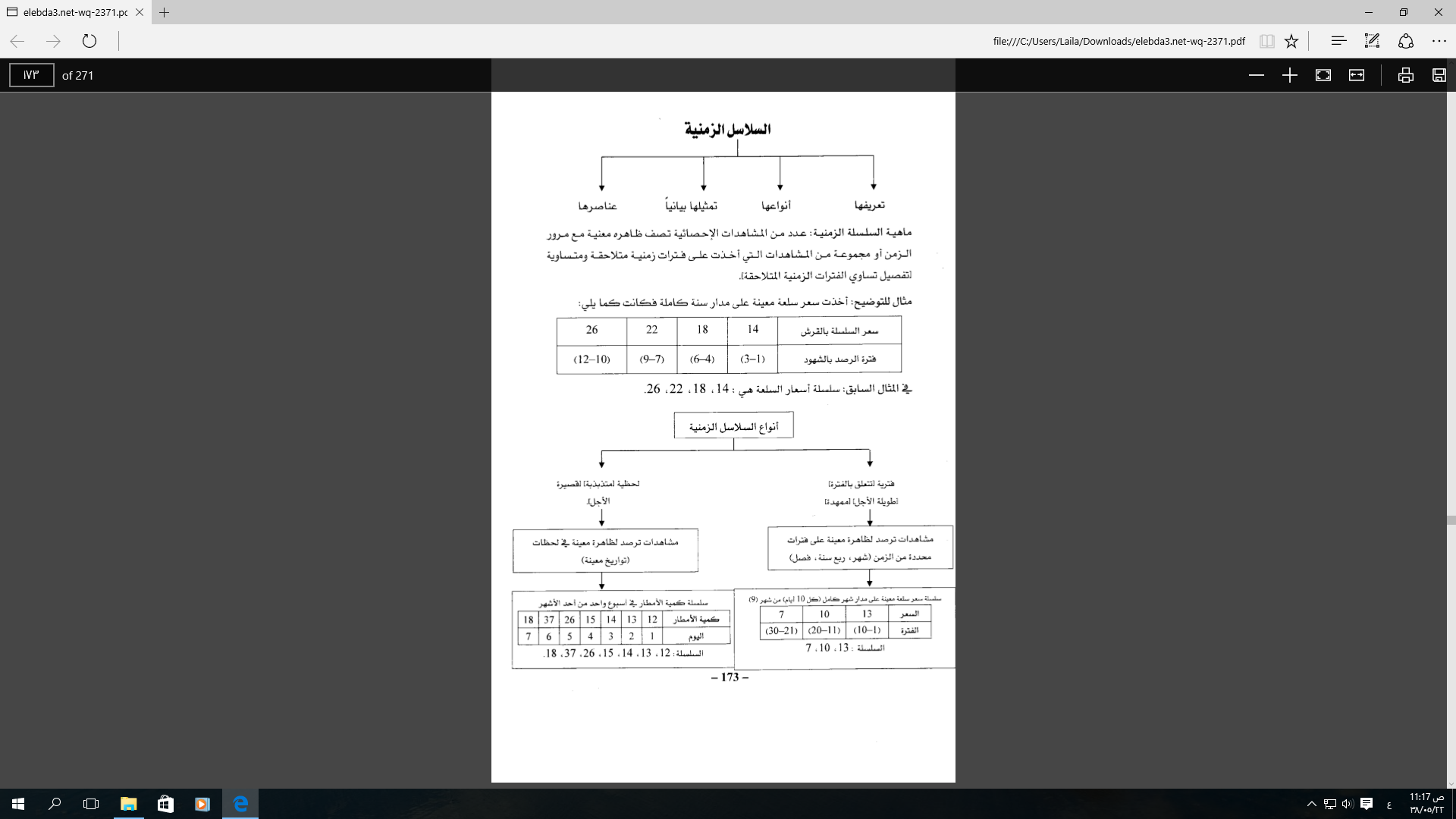 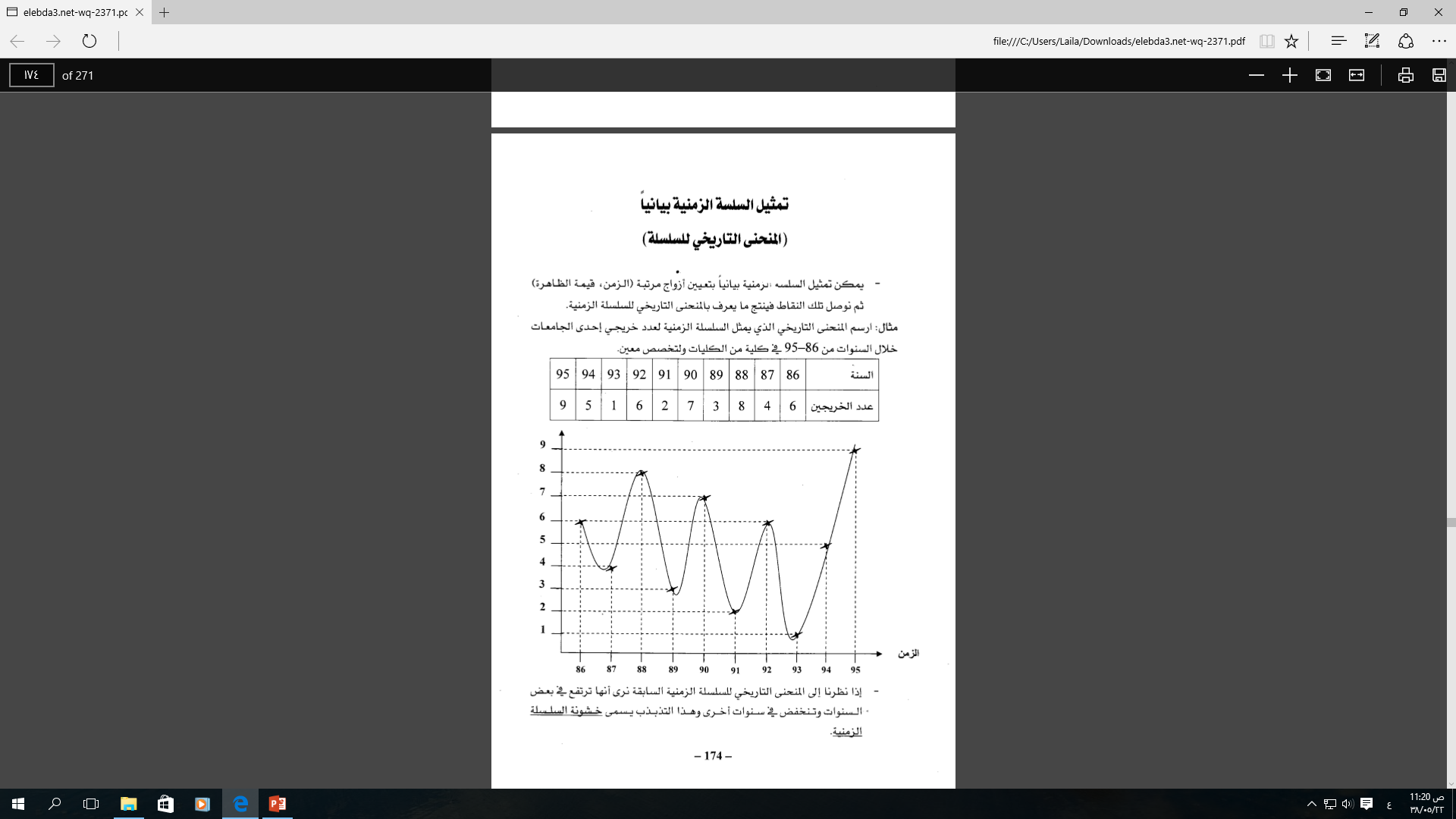 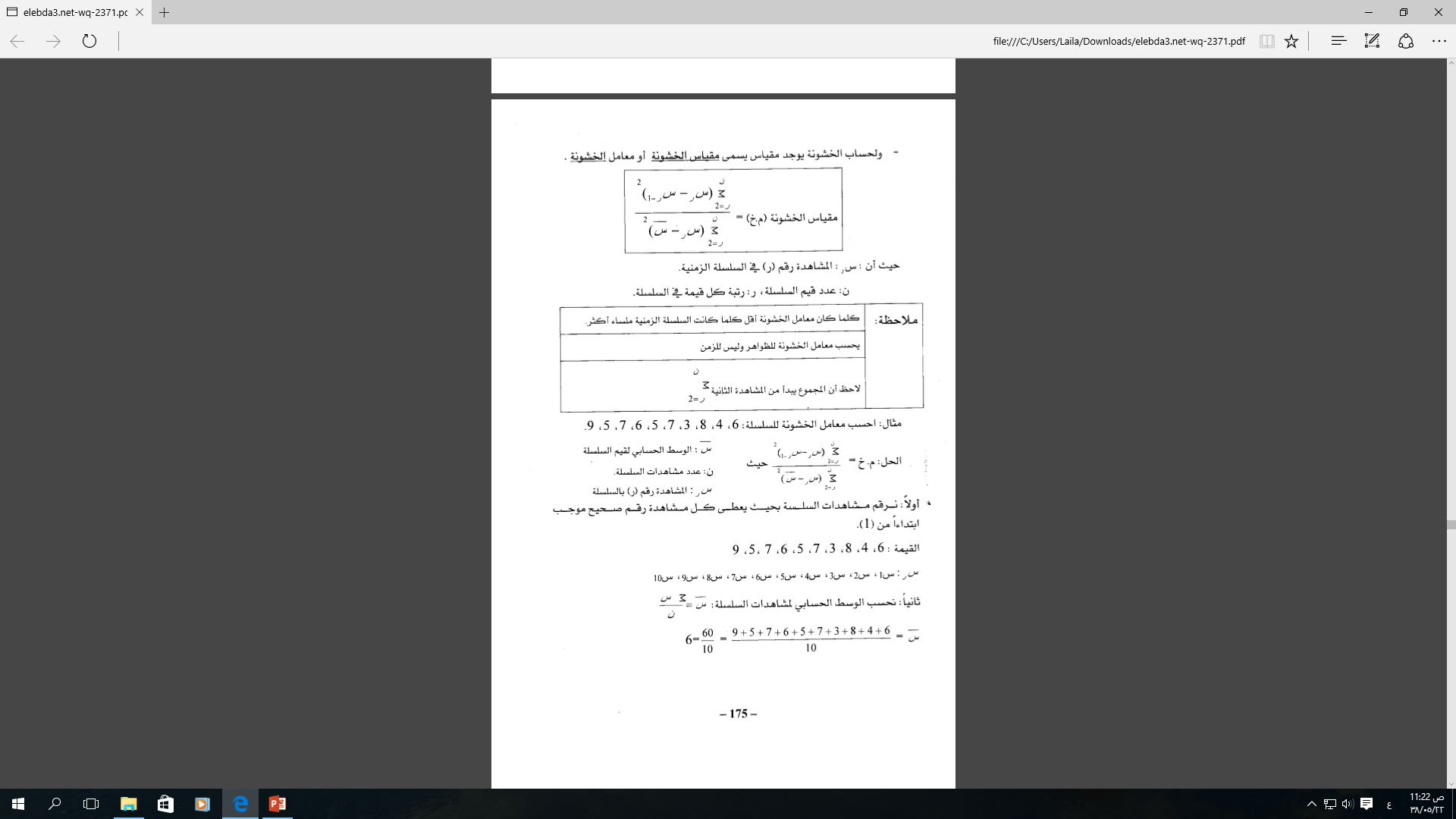 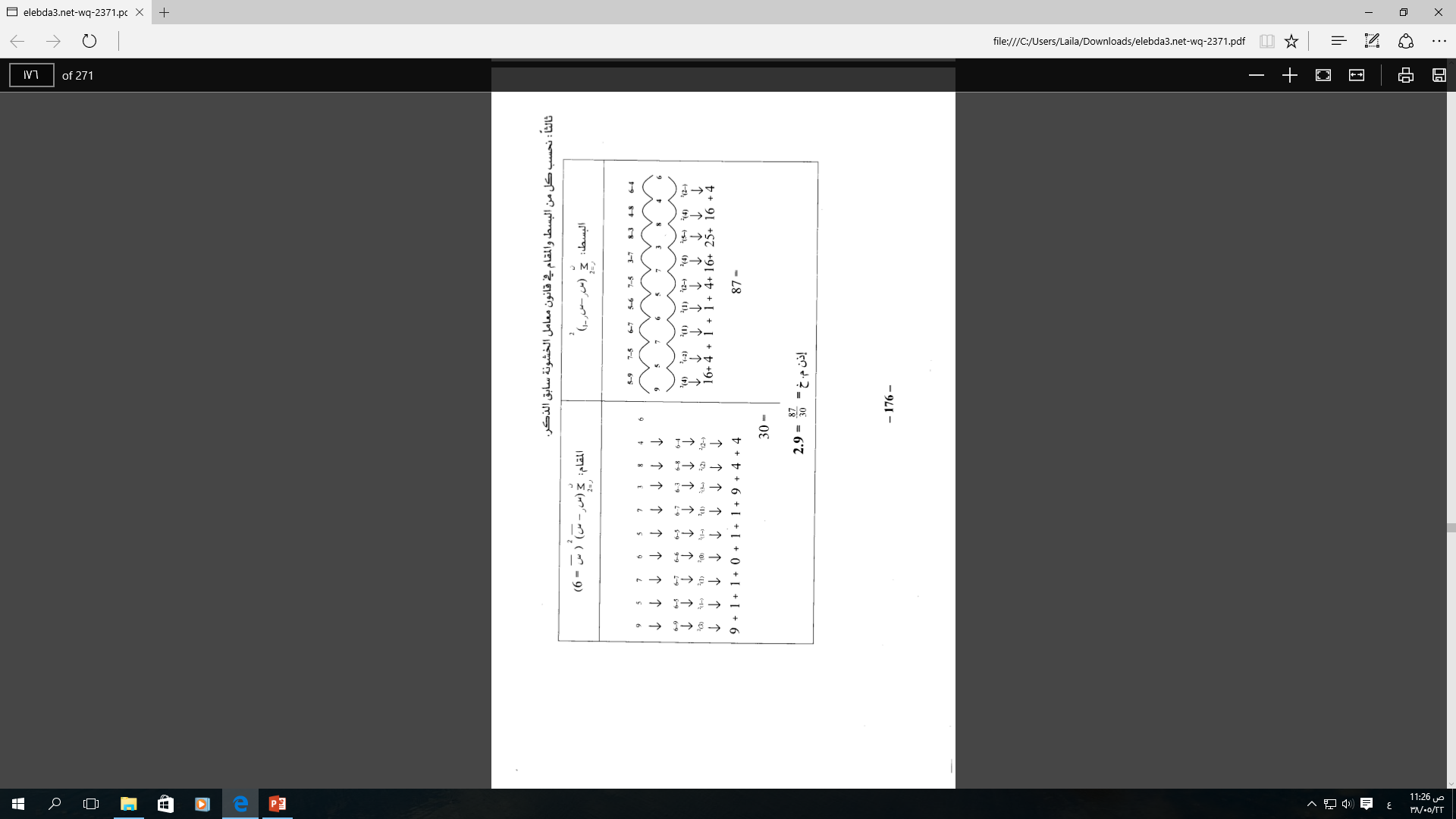 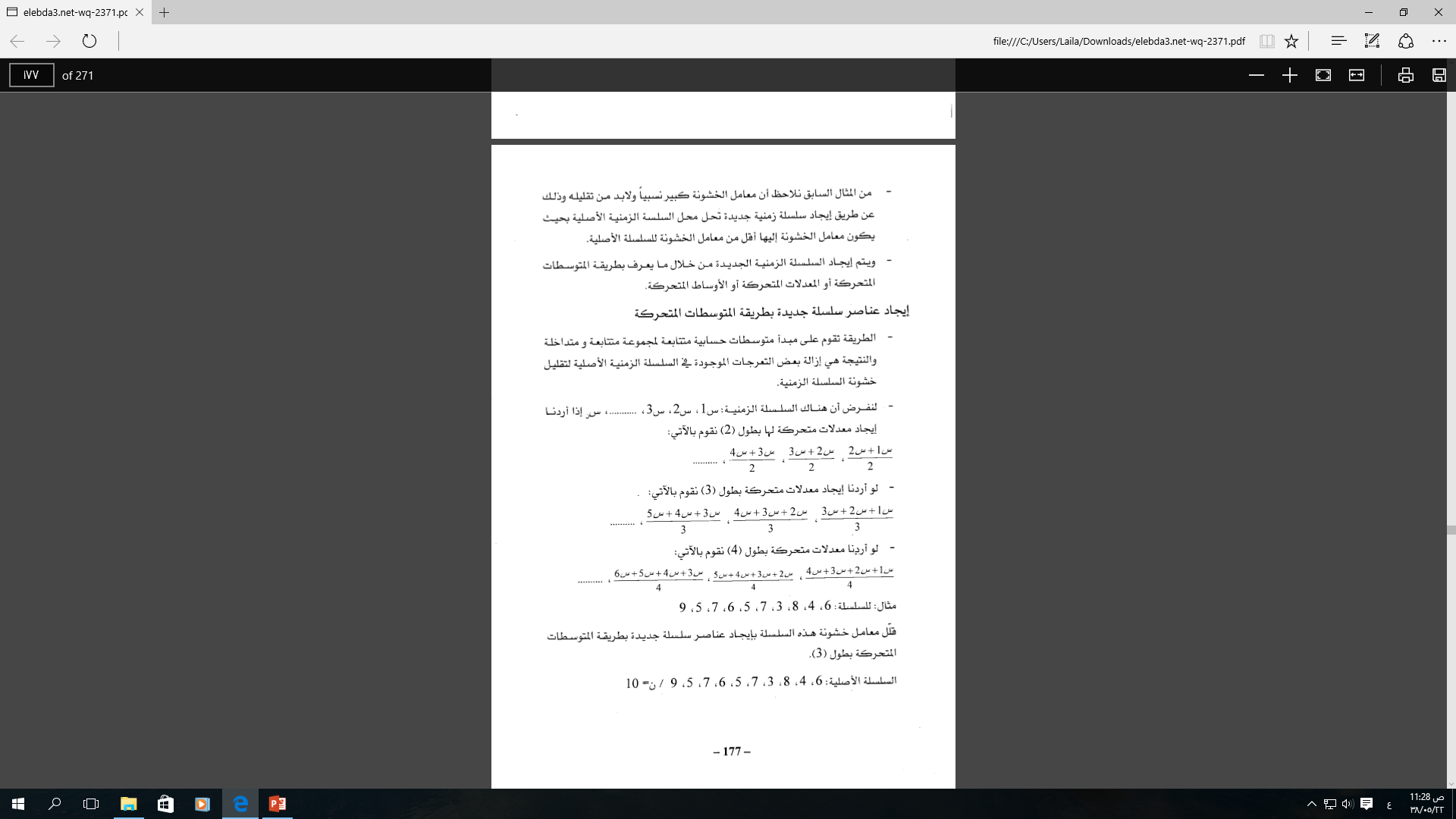 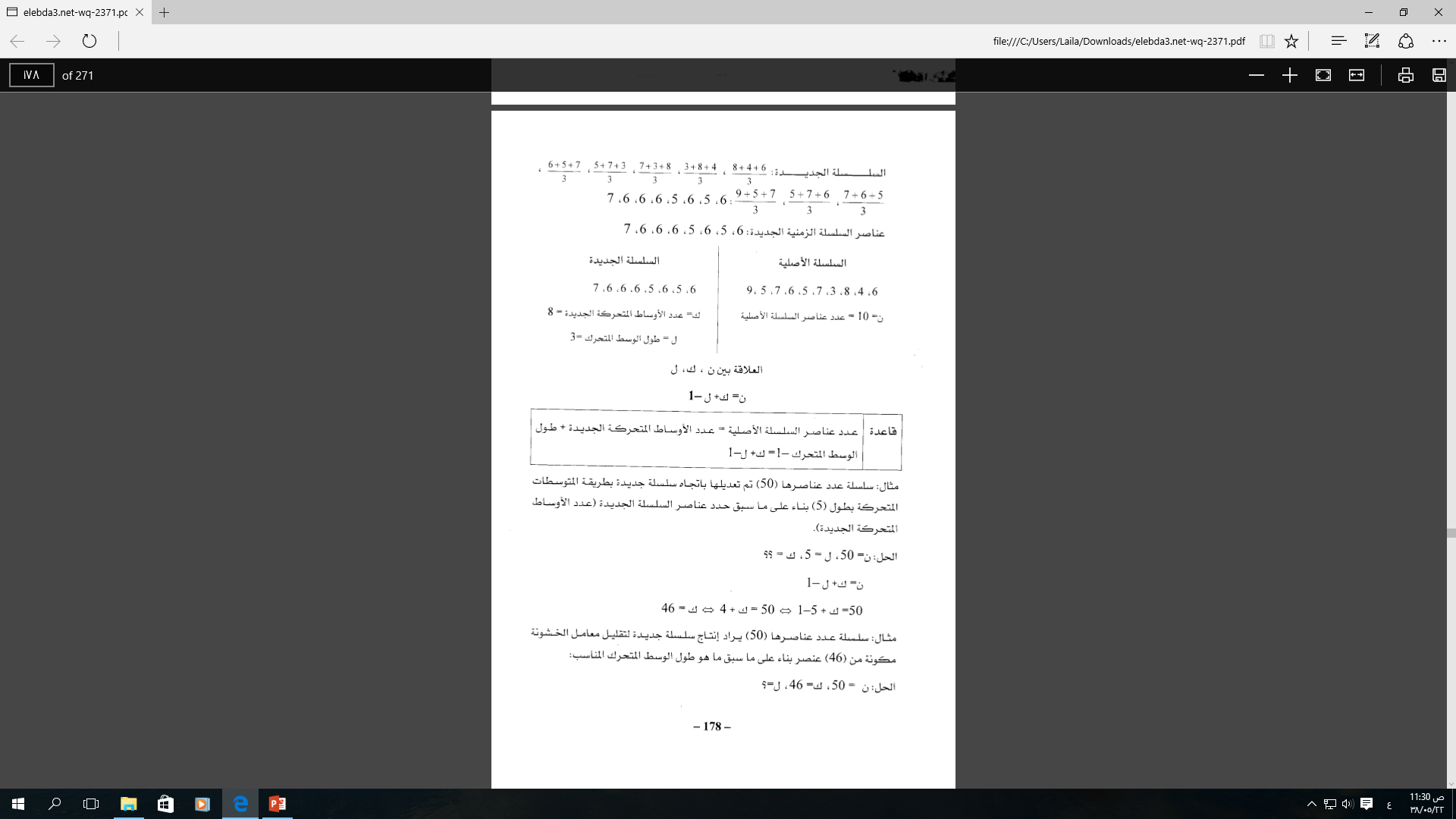 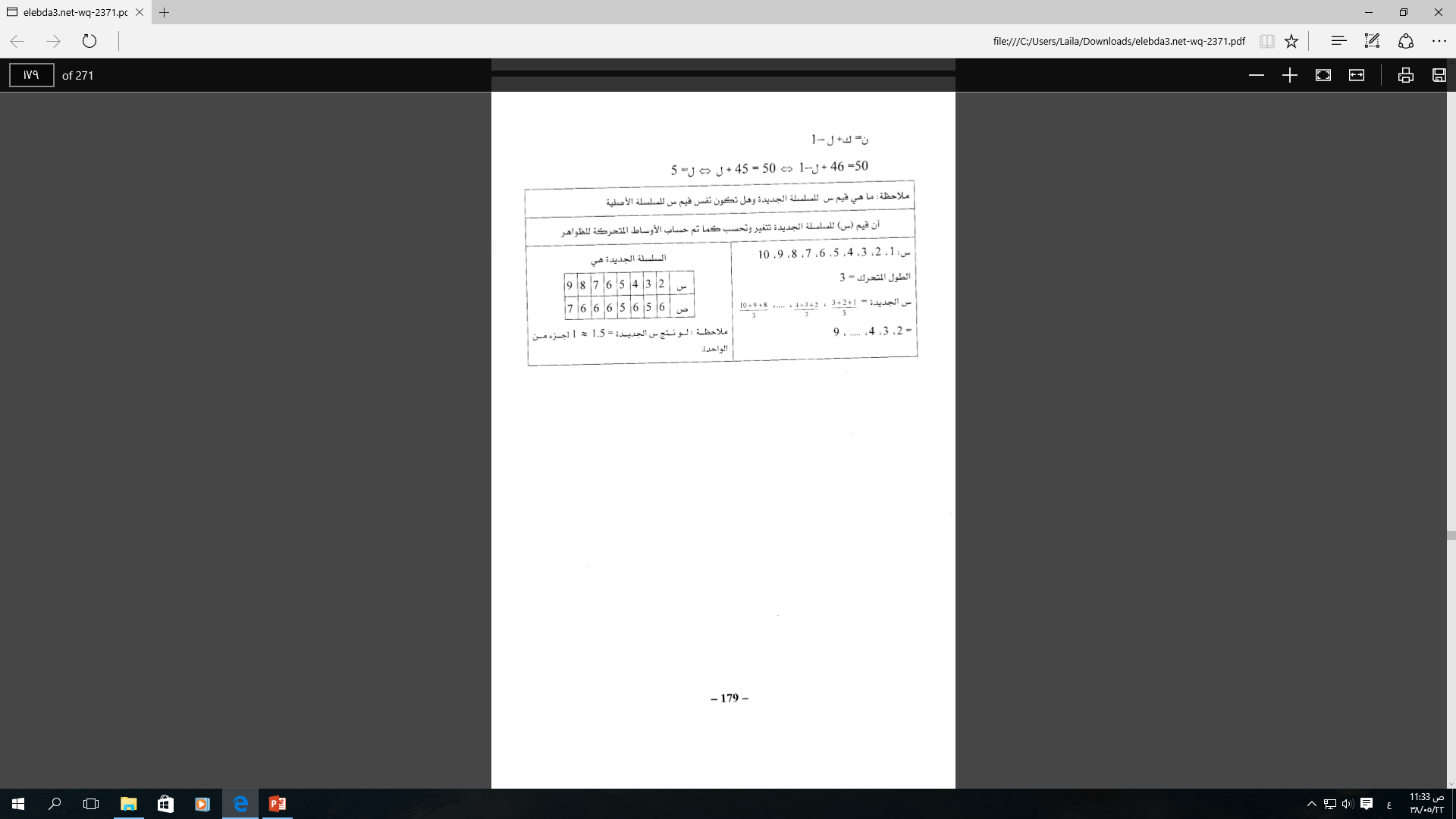 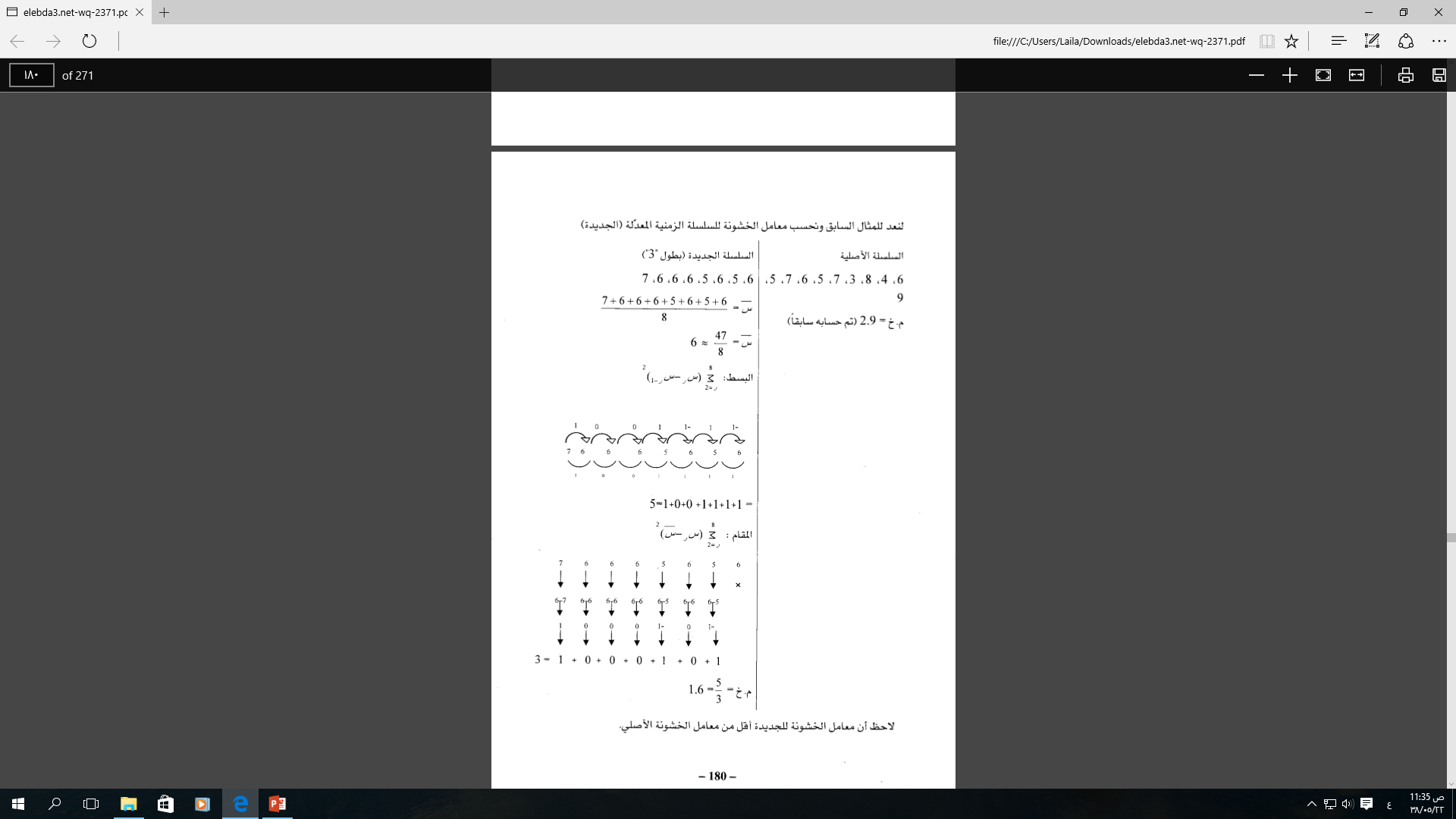 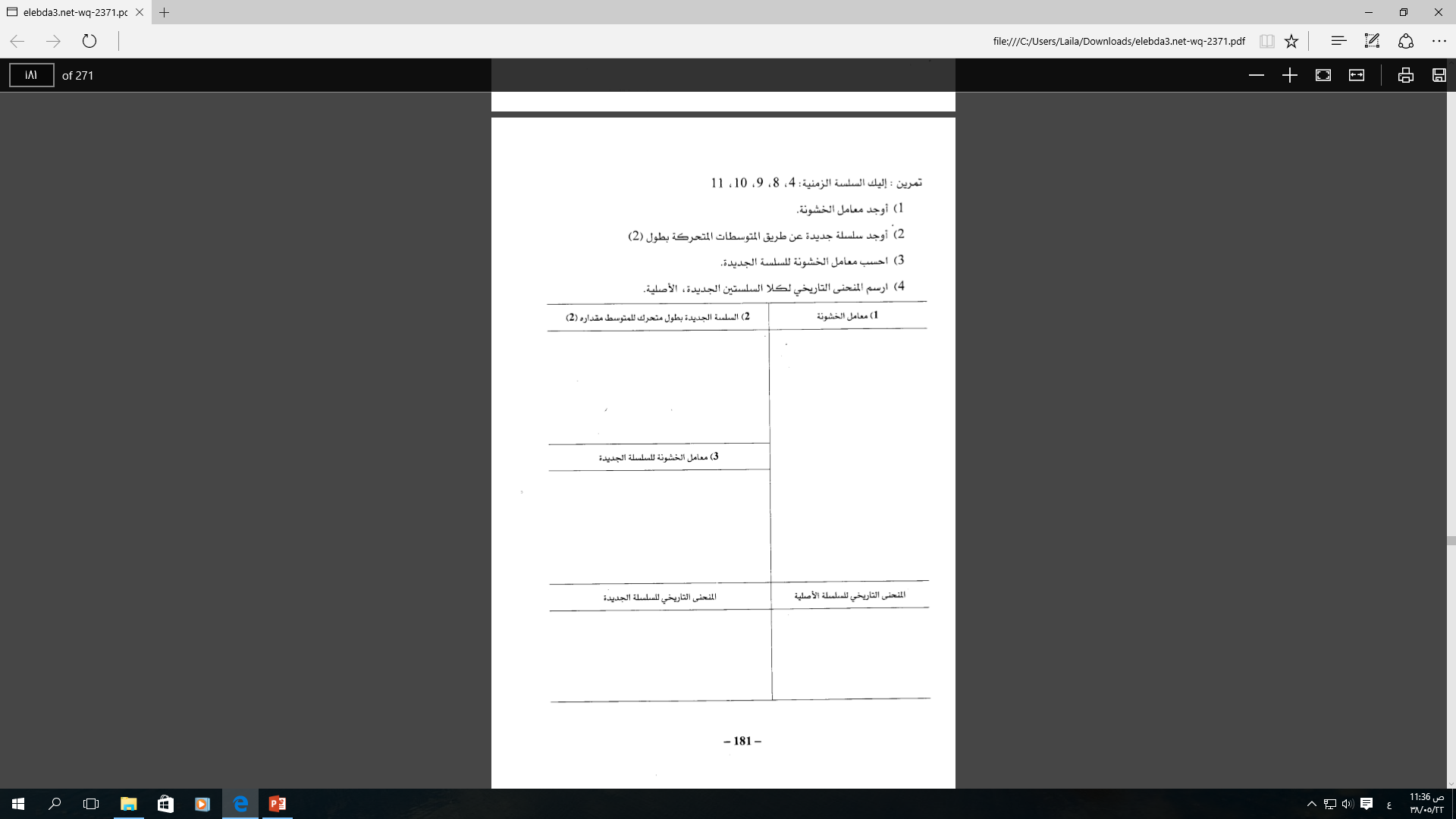 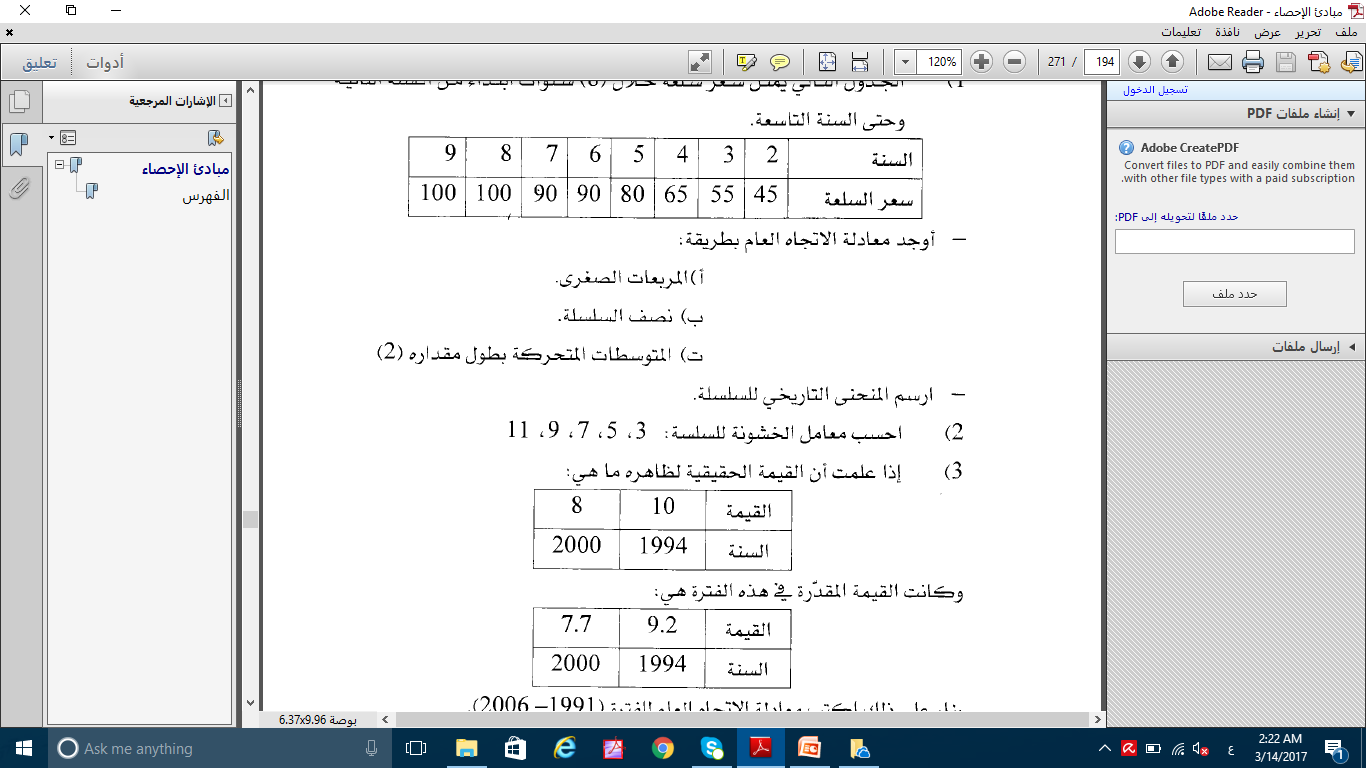 الواجب
اوجدي سلسلة زمنية جديدة للسلسلة السابقة بمعدلات متحركة طولها 2